Egypt
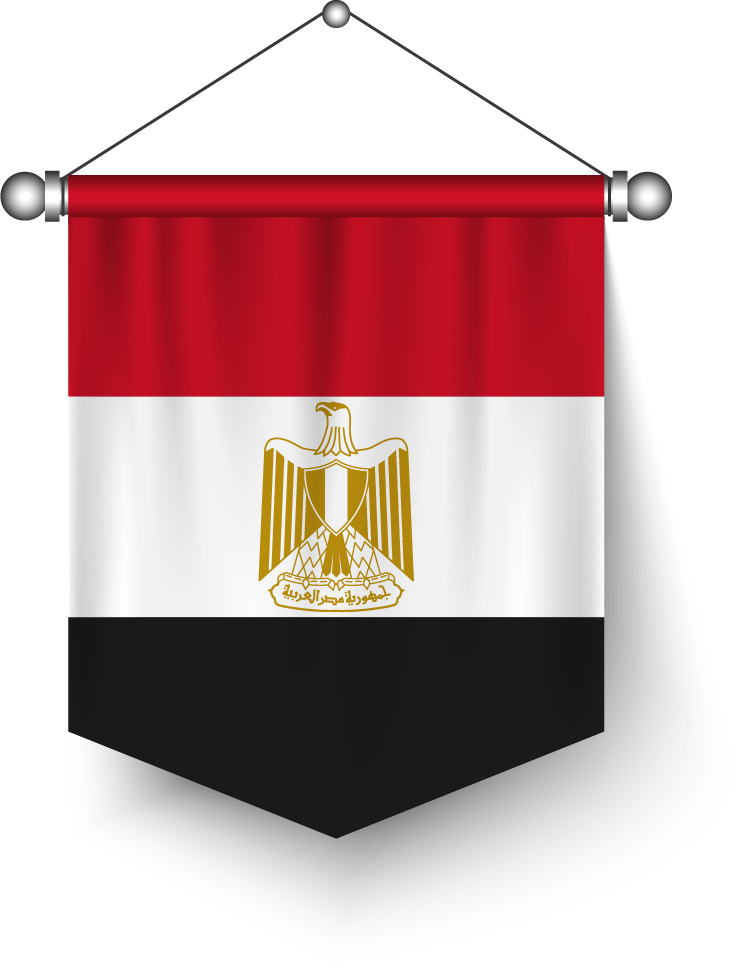 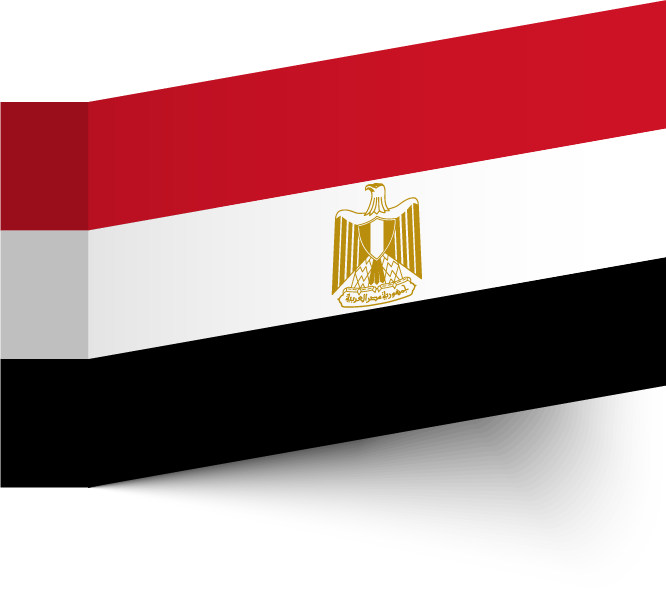 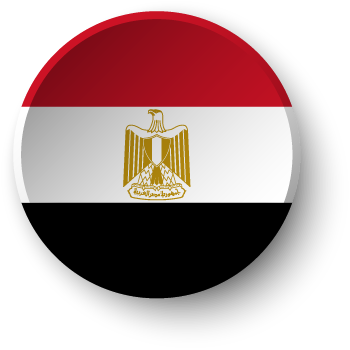 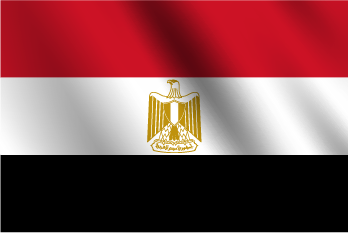 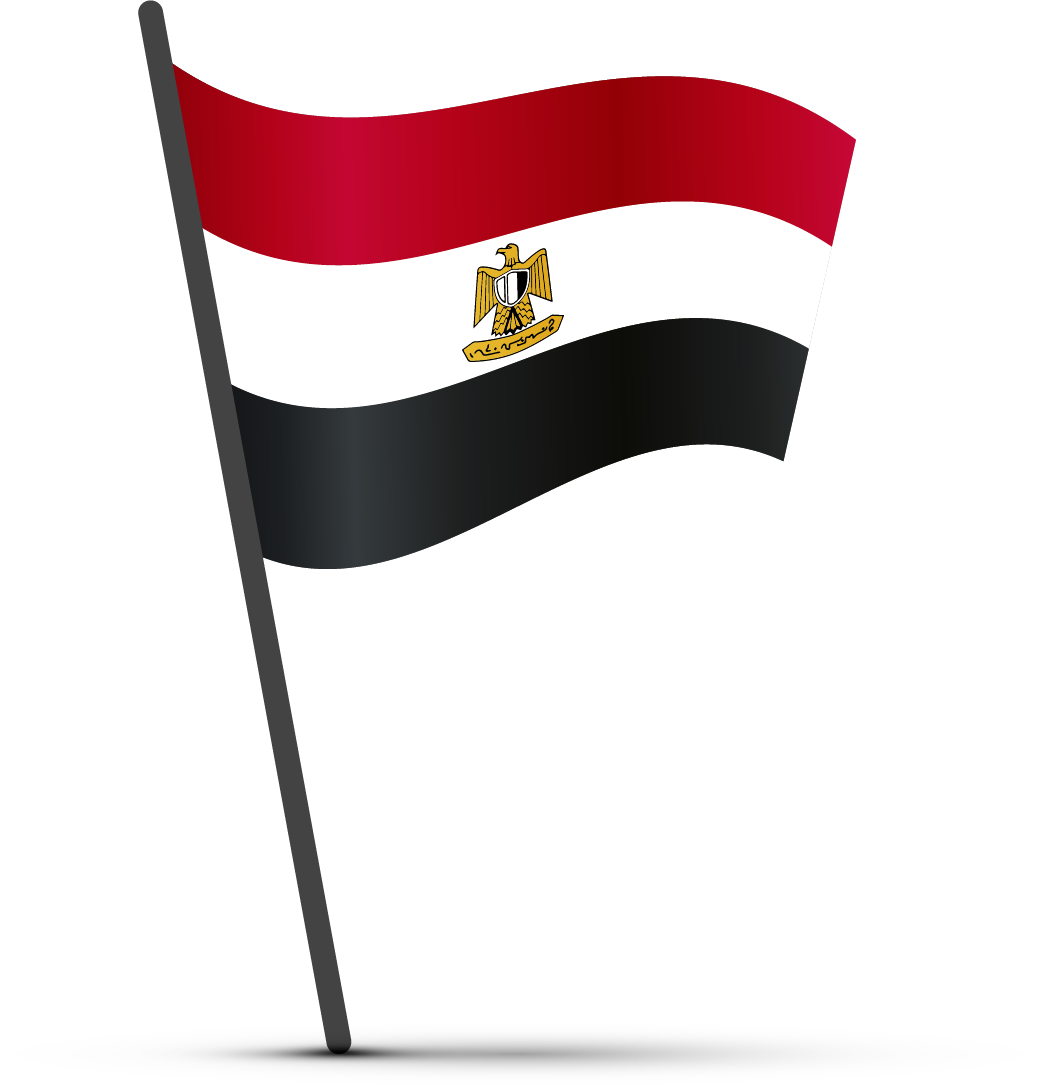